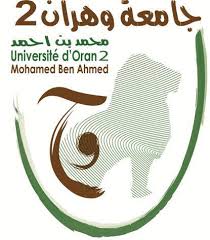 Professeur CHOUAM Bouchama
Directeur de laboratoire de recherche
R E F E I R I
Enseignant – Chercheur à l’Université Oran 2
Mohamed Ben Ahmed
Faculté des sciences économiques, commerciales & des sciences de gestion
Département des sciences financières & comptabilité
E-mail : chouambouchama2002@yahoo.fr
Cours : La finance prévisionnellecomplément de la matièreanalyse financière avancée
Prévision : Partant du verbe prévoir
Prévoir a de tout temps été une nécessité. 

Au verbe « prévoir » le dictionnaire cite Paul Valery 

« Prévoir » est à la fois l’origine et le moyen de toutes mes entreprises, grands ou petites.
Prévoir, en Finance
Prévoir en finance, c’est mettre en quelques chiffres l’avenir envisagé : prévoir le montant des stocks, la rentabilité d’une machine, le coût d’un emprunt, ou le montant dont-on disposera en trésorerie dans les 06 mois à venir.
Complexité de la prévision
La prévision financière peut être plus ou moins complexe:

Intuitive ou faisant appel à des modèles mathématiques, chiffrée en millions de dinars au dinar prés, à deux mois ou à 10 ans, faite par le dirigeant ou par un département employant plusieurs personnes,…. Quoi qu’il en soit la finance prévisionnelle utilise nécessairement un processus qui aboutit à la construction de documents chiffrés.
Nécessité de documents
Etablir ces documents nécessite de mesurer les cash-flows prévisionnels, de 
prévoir l’argent nécessaire au financement de l’exploitation, de prévoir celui nécessaire aux investissements nouveaux et de réfléchir aux moyens de l’obtenir.
Quels documents construire ?
On peut alors construire des documents prévisionnels soit :

 à court terme :

 Budget de trésorerie,
 Compte de résultat,
 Bilan prévisionnel.

 ou à long terme :

 Plan de financement.
Le processus prévisionnel
le processus prévisionnel est destiné à réduire ou éviter les risques.

 Il implique l’existence de prévisions chiffrées, placées dans des documents prévisionnels à CT ou LT.

 Ces prévisions doivent être cohérentes entre elles et basées sur une bonne circulation de l’information.
Eviter les risques liés au financement
Les risques liés au financement sont principalement de deux sortes :

Une insuffisance de capitaux propres   qui conduit à la cessation de paiement.

Une surabondance de dettes financières (emprunts, découverts bancaires) qui grèvent les charges financières et, par suite, le résultat de l’exercice.
Ce  qu’il  faut  retenir
Nous devons retenir les deux éléments suivants:

Un stock crée un besoin de financement et il est nécessaire de prévoir le financement de ce besoin. Ce besoin s’appelle : besoin de financement du cycle d’exploitation (BFCE) et qu’il existe une méthode pour prévoir son montant.
Ce  qu’il  faut  retenir
2. Un investissement, par l’acquisition d’un local, crée également un besoin de financement. Il est nécessaire que la rentabilité attendue de cet investissement soit supérieure au taux d’intérêt de l’emprunt qui a servi à le financier.

Ces investissements et ces financements, lorsqu’ils sont prévus, sont décrits dans des documents prévisionnels.
Les documents prévisionnels
Les documents prévisionnels décrivent l’avenir en quelques chiffres. Il peuvent être à CT à moins d’un an pour représenter un avenir très raisonnablement envisageable puisque très proche.
Les documents à court terme (CT)
les documents prévisionnels à court terme sont :

Le budget prévisionnel de trésorerie.
Le compte de résultat prévisionnel.
Le bilan prévisionnel.
Les documents à moyen & long terme (MT & LT)
Les documents prévisionnels peuvent également être à moyen ou long terme (MT & LT), de un à sept (07) ans, ou supérieur à 7 ans pour représenter un avenir plus en moins certain compte tenu de son éloignement.

	Le plan de financement est un document qui décrit un avenir généralement envisagé pour les cinq prochaines années.
Le budget prévisionnel
le budget prévisionnel de trésorerie est un document qui récapitule les encaissements et les décaissements de l’année à venir.

	On distingue en général :

	1 – le budget de trésorerie d’exploitation qui présente les prévisions de recettes (encaissements) et les prévisions de charges (décaissements).

	2 – le budget de trésorerie hors exploitation qui présente les prévisions d’encaissements liées, par escompte, aux augmentations de capital ou aux nouveaux emprunts et les prévisions de décaissement liées, par exemple, aux acquisitions d’immobilisations.
Bien cibler les charges & les produits
NB:	Certaines entreprises considèrent que les 	charges et les produits financiers sont 	des décaissements / encaissements 	d’exploitation, tandis que d’autres les 	considèrent  comme étrangères à 	l’exploitation.
Données essentiels d’un budget prévisionnel de trésorerie
Le budget prévisionnel de trésorerie
Le budget prévisionnel de trésorerie est généralement présenté mois par mois, autrement-dit du mois 1au mois 12, puis actualisé chaque mois, autrement-dit du mois 2 au mois 13 et puis du mois 3 au mois 14 ….. : On parle de budget glissant
Prévisions plus exhaustives
Rien, n’empêche, à l’intérieur de ce cadre mensuel, d’établir les prévisions plus fines, par exemple des prévisions quotidiennes pour le mois en cours
L’objet d’un budget prévisionnel de trésorerie
Un budget prévisionnel de trésorerie qui indique de futurs déficits permet de réfléchir à l’avance sur les moyens pour combler, par exemple un découvert bancaire si leur montant est faible, ou un emprunt à CT s’ils se prolongent durant plusieurs mois.

2. Si le budget indique de futurs excédents, il permet de réfléchir à l’avance aux placements possibles.
Compte de résultat prévisionnel
Le compte de résultat prévisionnel présente les produits et les charges de l’exercice à venir. Il peut, comme le budget  prévisionnel de trésorerie, être présenté mois par mois pour une période à venir de douze (12) mois.
Ce  qu’il  faut  distinguer
Il est nécessaire de bien distinguer les produits et les encaissements d’une part, les charges et les décaissements d’autre part :

Une vente qui est réalisée au mois de mars est un produit qui figure en mars au compte de résultat prévisionnel, mais l’encaissement peut fort bien n’être réalisé qu’en avril et être indiqué ce mois là au budget prévisionnel de trésorerie .
Ce  qu’il  faut  distinguer
2. Un achat facturé par un fournisseur en mars est une charge qui figure en mars au compte de résultat prévisionnel, mais le décaissement peut fort bien n’être réalisé qu’en mai et être indiqué ce mois là au budget prévisionnel de trésorerie.

3. Les dotations aux provisions ou aux amortissements sont des charges, mais elles ne se traduisent pas par des décaissements.
Les éléments essentiels d’un compte de résultat prévisionnel
L’objet du compte de résultat prévisionnel
Le compte de résultat prévisionnel permet de constater à l’avance si l’exploitation sera bénéficiaire et si le résultat d’exploitation sera supérieur au résultat financier.

Dans le cas contraire, l’entreprise doit rapidement prendre des mesures : négocier des emprunts moins onéreux, abandonner les activités déficitaires, développer les activités bénéficiaires, ……
Le bilan prévisionnel
Les chiffres qui figurent au bilan prévisionnel coïncident avec ceux placés dans les deux documents précédents, par exemple : 

 Les acquisitions d’immobilisations qui figurent dans les décaissements hors exploitation se retrouvent à l’actif.

 les ventes qui figurent au compte de résultat prévisionnel mais qui n’ont pas été encaissées se retrouvent en créances clients au bilan prévisionnel.
Récapitulatif
Activités prévisionnelles 
de l’exercice N
Bilan au
01/01/N
Budget prévisionnel de trésorerie
Compte de résultat prévisionnel
Bilan prévisionnel 
Au 31 décembre N
L’objectif du bilan prévisionnel
Etablir le bilan prévisionnel permet de constater quelle sera la future structure du patrimoine de l’entreprise : 

 De nombreuse créances clients non encore payées ?
 Un excédent important de trésorerie ?
 Des emprunts à CT ou au contraire à LT ? ….

Cette structure dépend des hypothèses retenues en amont dans le budget de trésorerie et dans le compte de résultat.

L’utilisation d’un logiciel permet de nombreuses simulations de structure dans qu’il soit nécessaire de faire appel à des connaissances informatiques approfondies.
Le plan de financement
Le plan de financement présente les futurs emplois à financer, en particulier les acquisitions d’immobilisations et les futures ressources de financement, en particulier les cash-flows, les augmentations de capital et les nouveaux emprunts, pour une période prévisionnelle en général cinq (05) années.

Certains auteurs parlent du « plan d’investissement et de financement » pour bien montrer le double objet de ce document, mais l’usage dominant est simplement de parler du plan de financement.
Objectif du plan de financement
Le plan de financement permet de constater à l’avance si les futures ressources seront suffisantes pour financer les futurs emplois.

Il donne l’occasion de réfléchir sur la stratégie industrielle, exemple, la nature des investissements décidés, et sur la stratégie financière, comme le recours aux ressources onéreuses que sont les emprunts.
Les éléments essentiels du plan de financement
Faire attention à certains poste du plan de financement
Certains postes du plan de financement découlent du compte de résultat prévisionnel, par exemple le bénéfice et les dotations aux amortissements qui sont les deux constitutifs du Cash Flow, d’autres sont liés au bilan prévisionnel et au budget prévisionnel de trésorerie, par exemple les acquisitions d’immobilisations.

Nous devons en conclure les chiffres qui figurent sur les quatre documents prévisionnels sont nécessairement cohérents entre eux.
Cohérence des prévisions et circulation de l’information
La technique proprement dite de construction des documents prévisionnels est fort simple : il s’agit toujours, en définitive, de placer des chiffres prévisionnels dans des colonnes, les dites colonnes représentent des semaines, des mois ou des années.
Les prévisions ne sont pas uniquement téchniques
Le vrai problème de l’élaboration des documents prévisionnels ne réside donc pas dans la téchnique proprement dite, mais dans :

  1 - L’existence d’un système prévisionnel;
  2 – La qualité des prévisions qui sont faites;
  3 – La cohérence entre elles;
  4 – Une bonne circulation de l’information.
1. Le système prévisionnel
la place des documents prévisionnels dans le processus prévisionnel de l’entreprise peut être schématisé ainsi
Stratégie à long terme (LT)
Chiffrés très globalement …………           10 ans
Plan de financement
Chiffré ………………………………             05 ans
Documents prévisionnels 
à court terme (CT)……………………            01 an
Il faut connaitre la stratégie de l’entreprise
Aucun plan de financement ni aucun bilan prévisionnel ne peuvent être établis si l’on ne connait pas, au moins dans ses grandes lignes, la stratégie de l’entreprise :

    Il est nécessaire de savoir si l’usine X va 	être fermée, l’usine Y a grandi ou le produit Z a été abandonné.
    Il appartient à la direction à son plus haut niveau de fixer les objectifs et la stratégie de l’entreprise puis les indiquer au service financier.
Le feed back est important
En retour le service financier présente à la direction les conséquences chiffrées des droits envisagés, par la suite au fur et à mesure de la réalisation des décisions, le service financier évalue les écarts entre les résultats prévus et les résultats réels, et en avertit les dirigeants pour qu’ils puissent prendre des mesures correctives : (Voir le schéma suivant)
Retour de l’information ( feed back) et mesures correctives
2. Qualité des prévisions
Tous les documents prévisionnels reposent sur des prévisions. Ce fait est d’autant plus évident que, comme le montrent les schémas précédents, leur construction est l’aboutissement d’un processus stratégique.
Faire attention aux choix des hypothèses
il serait grave, à partir d’hypothèses qui sont toujours fragiles, de construire des prévisions chiffrées n’offrant aucune possibilité de changement ou d’adaptation aux évolutions de l’environnement.
L’apport des mathématiques aux prévisions
les mathématiques offrent des aides nombreuses pour établir des prévisions mais, néanmoins, ni les développements mathématiques sont toujours arithmétiquement exacts, ils sont toujours, rappelons-le à nouveau, basés sur de simples hypothèses plus ou moins réalistes :

Il serait simpliste d’être séduit par de superbes courbes établies par micro-ordinateur à l’aide d’une table traçante et d’oublier que le problème n’est pas la qualité des équations mais celui de la qualité de hypothèses.
3. La nécessaire cohérence des prévisions
le maître-mot de tout système prévisionnel est cohérence car l’entreprise est un tout, un ensemble, on dit parfois un « système ».

Toute prévision sur un poste particulier est obligatoirement liée à la prévision sur un autre poste. Donnons un exemple simple :

Prévoir de doubler les ventes de marchandises nécessite de prévoir de doubler les achats de marchandises.
Exemple de prévision des ventes
De manière générale, toute prévision de vente : 

  Implique des prévisions concernant les éléments nécessaires à la vente, par exemple, achats et charges de personnel, ces dernières ayant une influence sur les charges et les décaissements prévisionnels.

  Implique le cas échéant de prévoir l’acquisition de nouvelles machines, celle-ci ayant une influence sur le poste « immobilisation » du bilan prévisionnel.
Suite de l’exemple, prévisions de ventes
Toute prévision commence nécessairement par celles afférentes aux ventes dans le cadre d’un « budget des ventes ». De ce budget des ventes découlent, de manière cohérente, le budget des achats, le budget des charges de personnel, le budget des investissements, et tous les autres budgets nécessaires à l’objectif de vente: budget des transports, budget de la publicité …
Implication sur d’autres postes
Il est néanmoins nécessaire de réfléchir en même temps aux budgets qui auront une influence sur d’autres budgets. Par exemple, un budget d’investissement prévoyant une robotisation accrue du processus de production entraîne une diminution des consommations par des gains de productivité, et entraîne le cas échéant une réduction du personnel nécessaire.
4. Circulation de l’information
Ce n’est pas l’enchaînement et l’imbrication théorique des différentes prévisions entre-elles qui posent un problème, c’est l’information et sa circulation :

  Sans information, il ne peut y avoir de cohérence entre les budgets.

  Sans information l’analyse des écarts ne permet pas de modifier à temps les budgets et les prévisions.
Le parfait en prévision est relatif
Aucun système prévisionnel, aussi parfait soit-il en théorie, ne peut fonctionner sans information.

Or, on le sait, toute information rencontre deux obstacles, la confidentialité et la rétention .

il n’est pas rare qu’un système prévisionnel soit totalement inopérant :
Suite sur la relativité des prévisions
parce qu’une information jugée confidentielle n’a pas été transmise à temps au responsable qui en a besoin, c’est le cas par exemple de décisions stratégiques dont le secret garantit le succès, par exemple, acquisition d’une filiale, fermeture d’une usine, arrêt d’une production, acquisition d’un brevet, …

Ou parce qu’une information pourtant utile à un responsable opérationnel ne lui a pas été volontairement transmise :
	On entre ici dans le domaine de la psychologie des individus sur leur lien de travail.
Merci pour votre attention